Psychológia nezamestnanosti
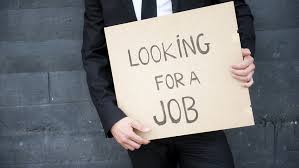 Psychologie nezamestnanosti - Marienthal
Marienthal ( 30 minút od Viedne vlakom, 30 minút pešo od najbližšej vlakovej stanice, cca 1480 obyvateľov)
Nezamestnaná obec vo výskume Paula Lazarsfelda, Marie Jahodové a Hanse Zeisela

Výskumníci sledovali rodiny poznamenané zatvorením textilnej továrne – hlavného zamestnávateľa Merienthálčanov (rok 1930)
Psychologie nezamestnanosti - Marienthal
Sledovalo sa:
Finančná situácia rodín
Jedálníčky pred a po výplate (zápisy 1x/týždeň)
Vianočné darčeky deťom
Kultúrne vyžitie, financie na noviny a knihy z knižnice
Financie na služby ako holič, lekár, hlavne zubár (8% detí zdravé zuby) apod.
+Dotazníky zamerané na:
Postoje k nezametnanosti
Dôsledky nezamestnanosti
Psychologie nezamestnanosti - MarienthalDôsledky nezamestnanosti
Apatia a demotivácie až lenivosť
Chýba štruktúra, nerábanie s časom
Pokles záujmu o politiku a dianie v krajine, tiež pokles aktivit pre deti
Často obaja partneri (týmto sa znižuje možnosť ďalšieho zamestnania)
Chýbajú plány do budúcnosti
(v Marienthale odchod a emigrácia)
Sociálny život
Psychologie nezamestnanosti – Marienthalreakcie rodín na nezamestnanosť
Rezignované rodiny: vzdali to, snažia sa vyjsť s málom, ale udržiavajú svoju domácnosť príkladnú, snaha ochrániť deti
Nezlomné: plány do budúcna, snaha a aktivity, pocit dostatku a vyrovania sa so situáciou
Zúfalé: ale udržiavajú svoju domácnosť, o deti je postarané, ale prevládajú negatívne emócie zúfalstva a depresie, žiadna snaha
Apatické: apatie, ignorancia a pasivita, domácnosť chátra, iracionálne hospodárenie s peniazmi, alkoholizmus, deti zanedbané, chýba snaha, často žobranie
Psychologie nezamestnanosti – MarienthalZhrnutí
„Apatie, nedostatek plánů do budoucna, ale zároveň zachování šancí pro děti, to jsou nejvýraznější prvky životní situace zjištěné u nezaměstnaných obyvatel Marienthalu.“ (Jeřábek, 1997, s. 332)
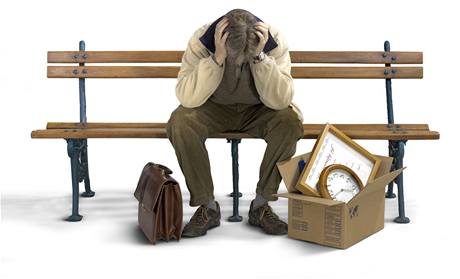